SPORTS
PLAN:
To revise kinds of sports
To know new words about sport
To work with Student’s Books
To make up word combinations
To do some exercises
To write down homework task
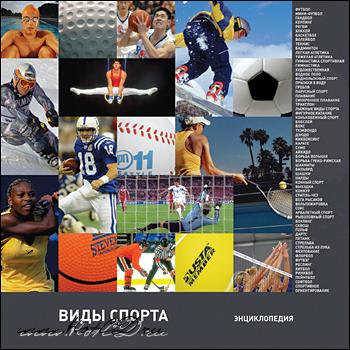 KINDS OF SPORTS
GAMES WITH A BALL
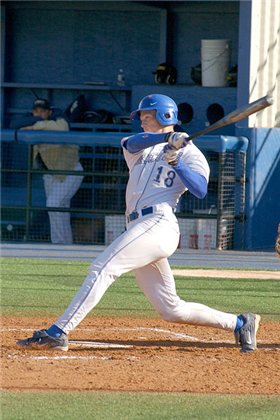 basketball
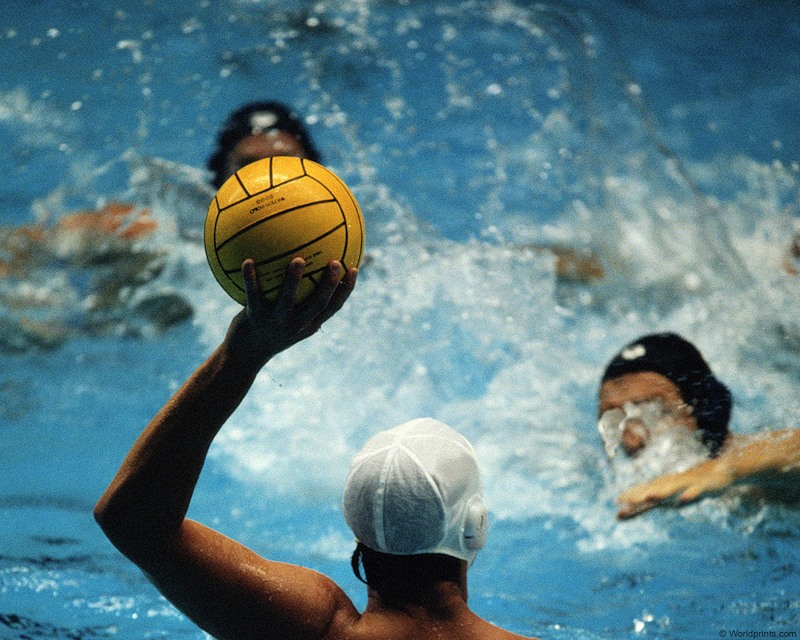 water polo
baseball
GAMES WITH A BALL
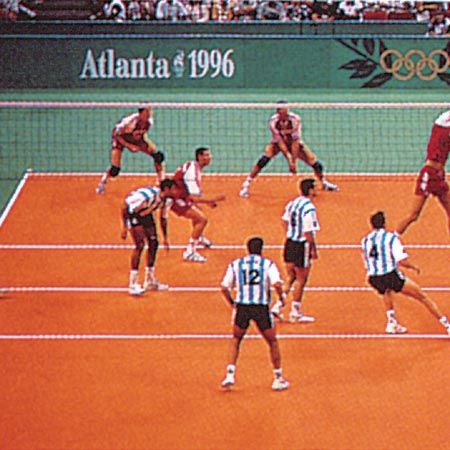 volleyball
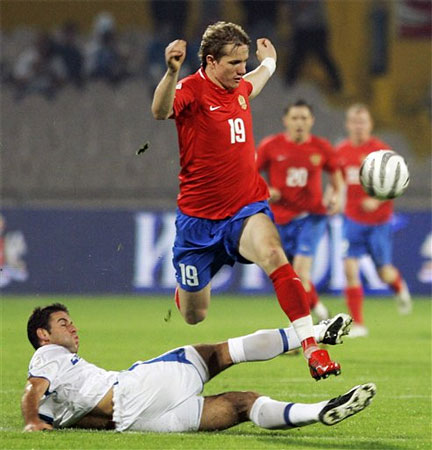 football
GAMES WITH A BALL
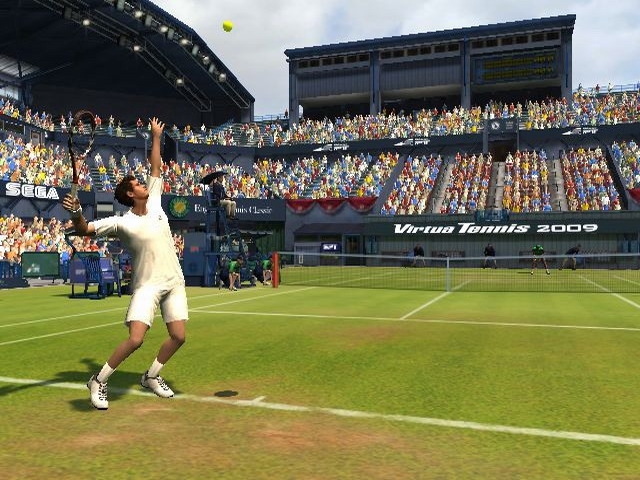 tennis
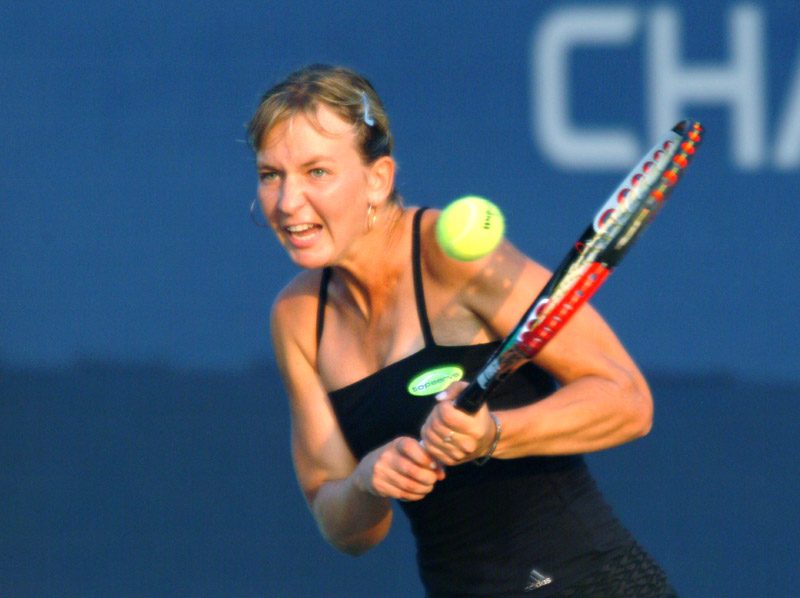 ping pong
WINTER SPORTS
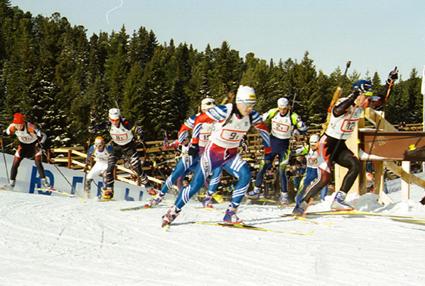 skating
skiing
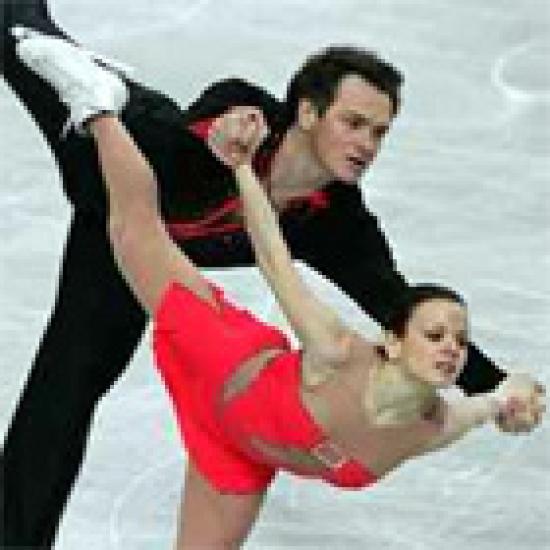 hockey
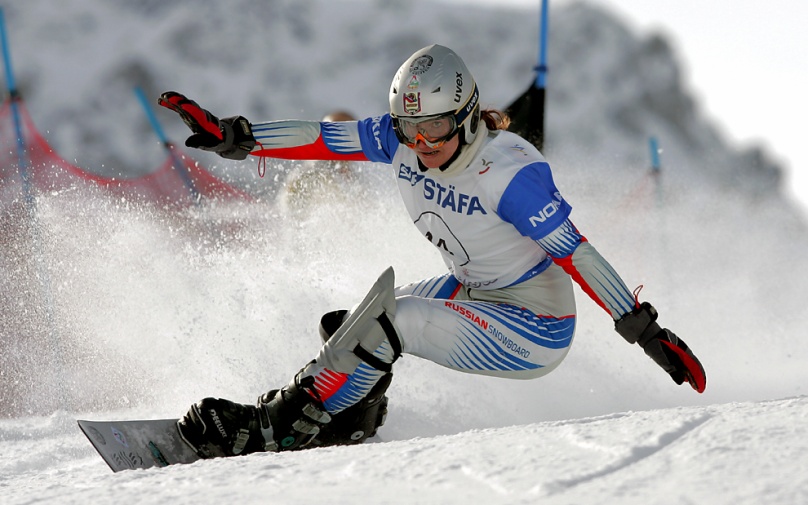 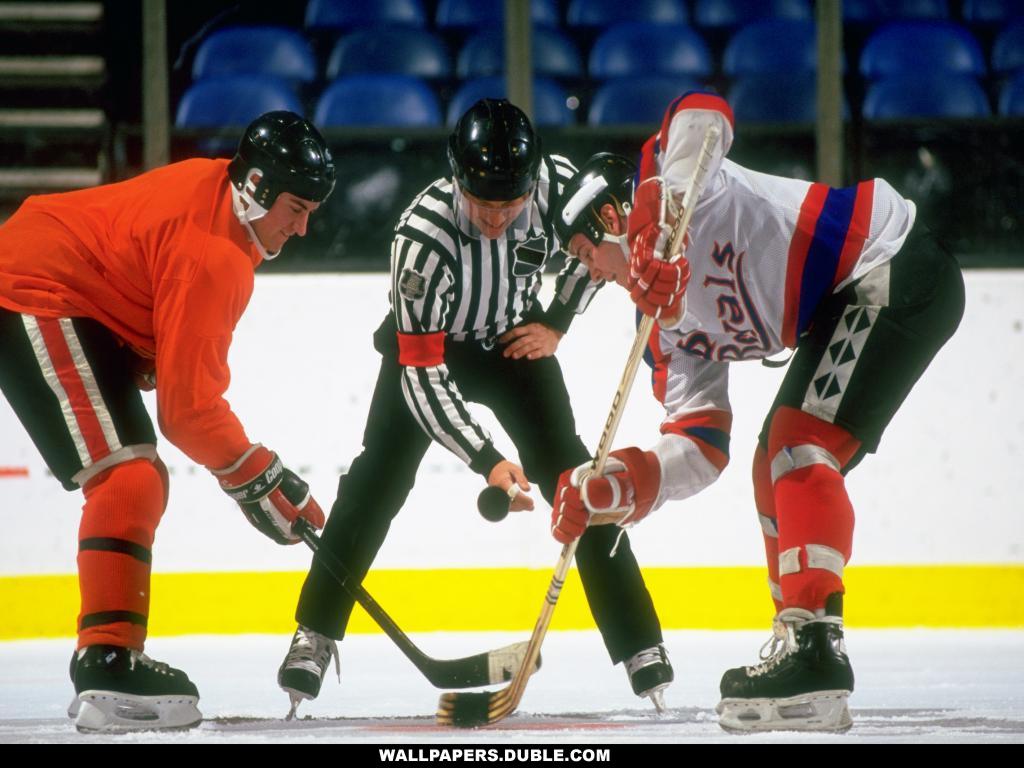 snowboarding
WATER SPORTS
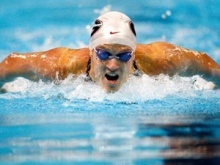 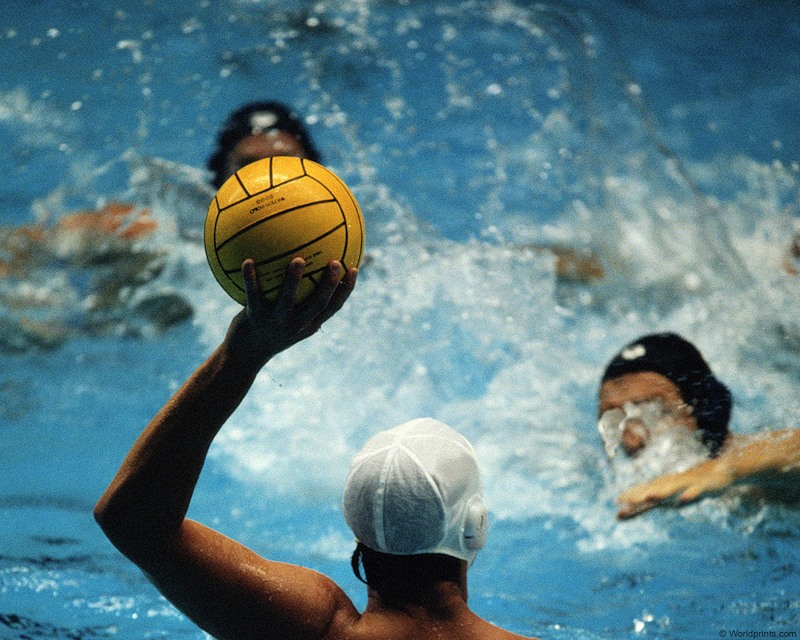 surfing
swimming
water polo
OTHER KINDS OF SPORTS
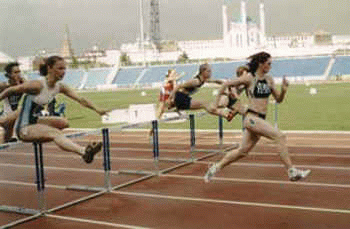 athletics
boxing
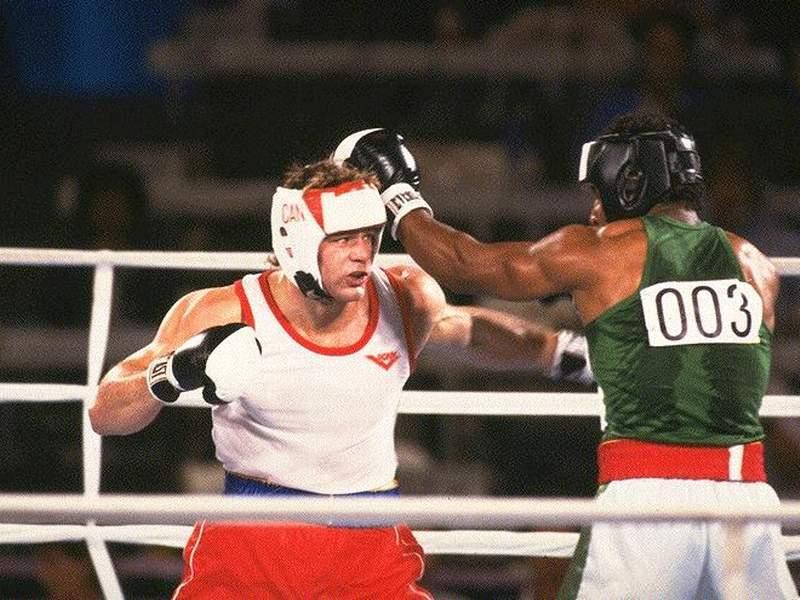 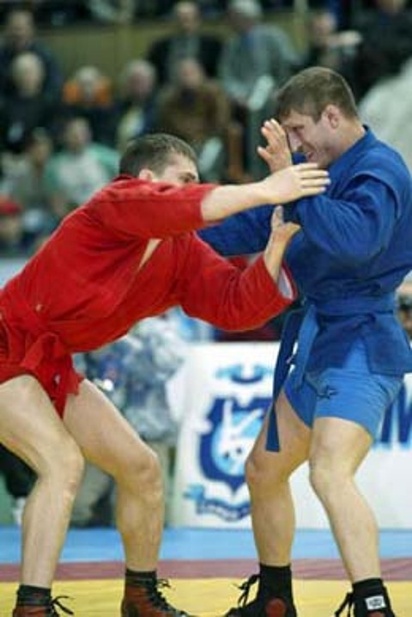 wrestling
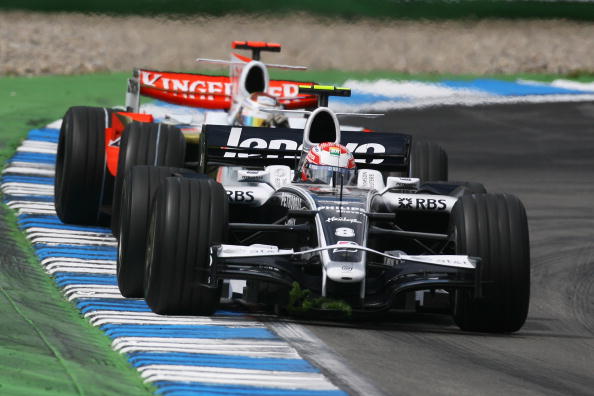 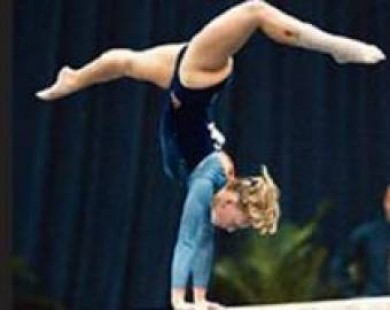 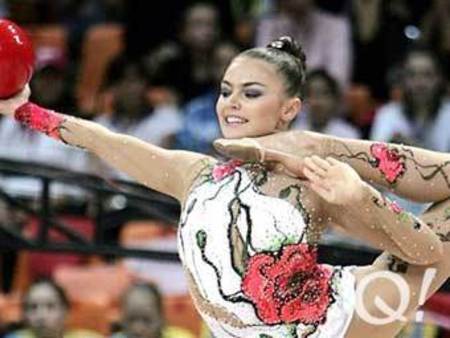 car racing
gymnastics
NEW WORDS AND WORD COMBINATIONS
Extreme sports
Pastime
Activity
Competition
Forward
Defender
Challenge
Skiing
Skating
Snowboarding
Sport club
To play
To compete
To earn
To  join
To score a goal
To train
Brave
Exciting
To be a coach potato
To be fun
To be interested in
To do gardening
To do sports
To go dancing
To go horse-riding
To go jogging
To go swimming
To take part in
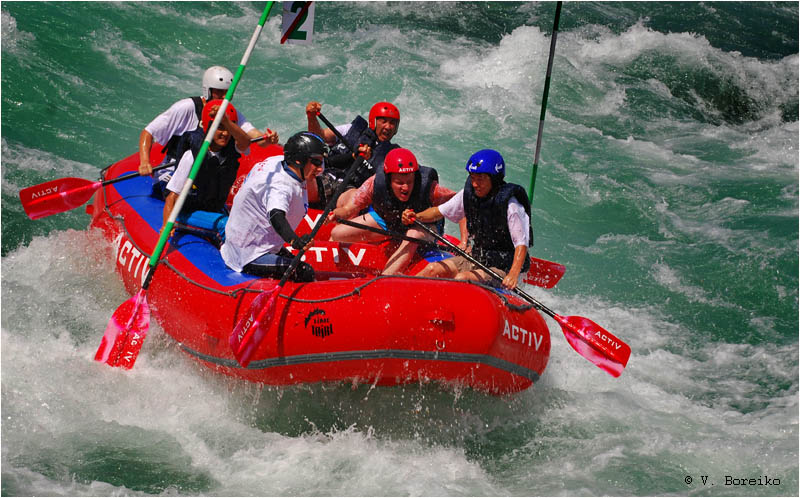 Make up word combinationsmatch verbs in the 1st column with nouns in the 2nd column
To go
To do
To play
To score
To take
To be
To join
To compete
To swim
a sport club
in the pool
skating
part in
a goal
fun
in tennis
gymnastics
football
FILL THE TABLE WITH THE NOUNS
To play
To go
To do
football
Football, swimming, water polo, gardening, jogging, skating, baseball, gymnastics,  skiing, boxing, athletics, house riding,  snowboarding, dancing,  basketball, wrestling.
WRITE DOWN YOUR HOMEWORK